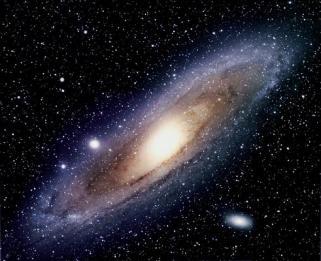 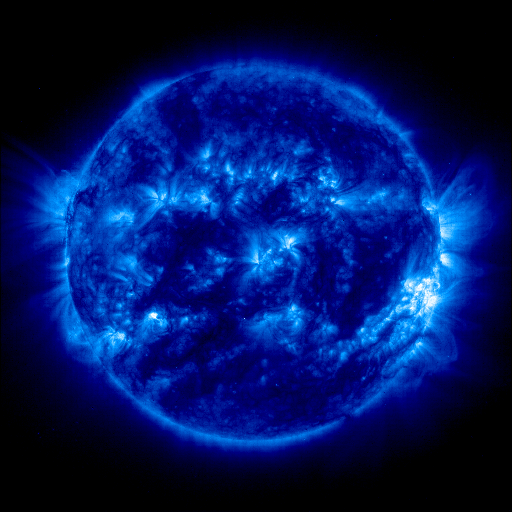 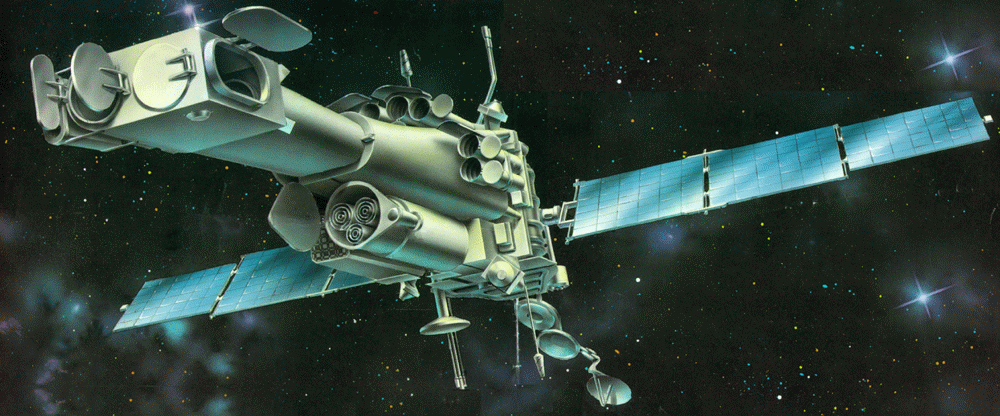 ПРЕДМЕТ АСТРОНОМИИ
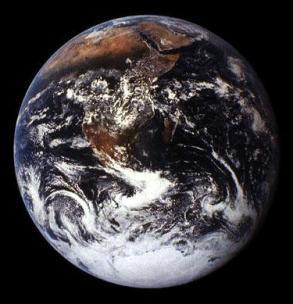 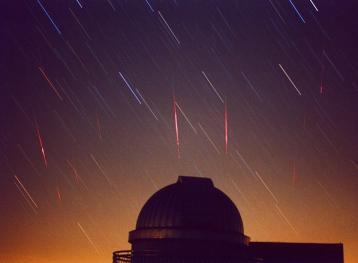 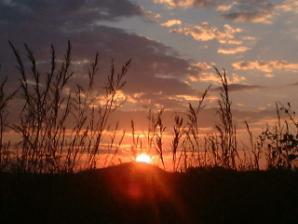 Астрономия изучает строение Вселенной, движение небесных тел, их природу, происхождение и развитие.
По-гречески "астрон" - светило, "номос" - закон.
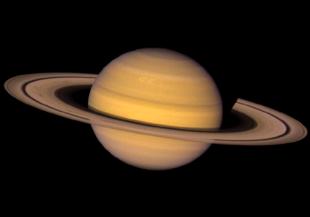 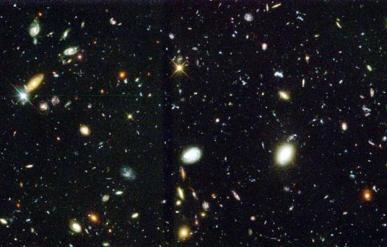 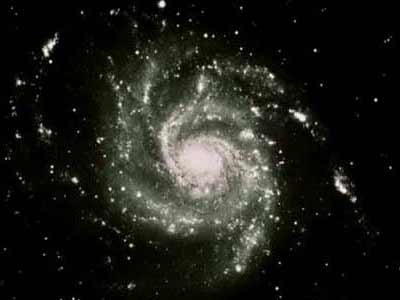 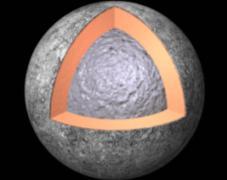 Наблюдения – основной источник информации о небесных телах, процессах и явлениях, происходящих во Вселенной.
На небе человек наблюдал множество астрономических явлений:
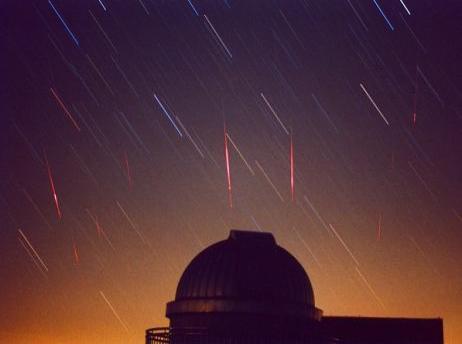 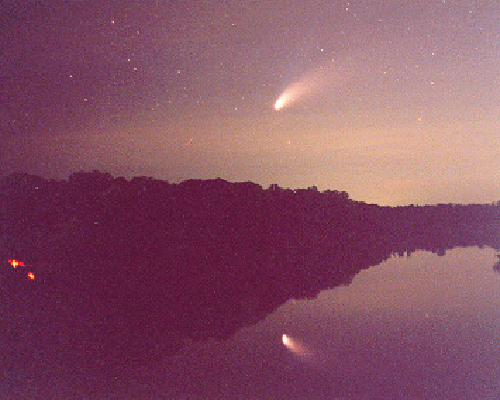 Кометы
Метеоры
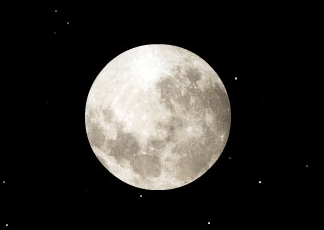 Лунные затмения
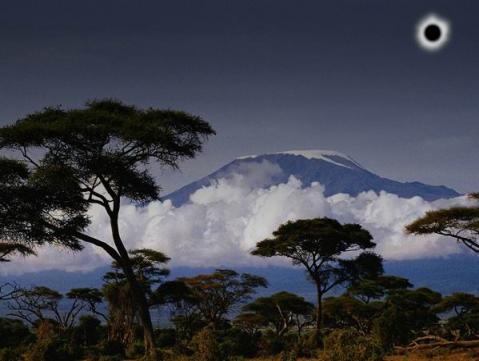 Солнечные затмения
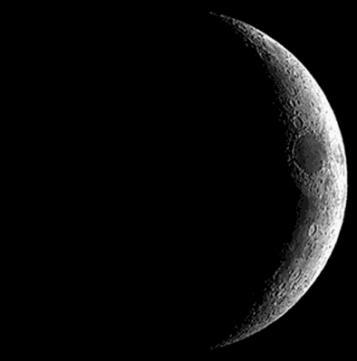 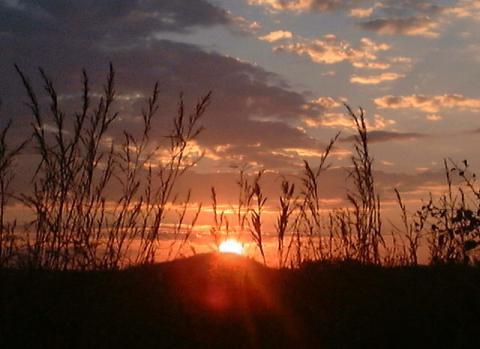 Восход и закат Солнца
Фазы Луны
Историю астрономии можно разделить на три периода:
 древнейший, 
 классический, 
 современный.
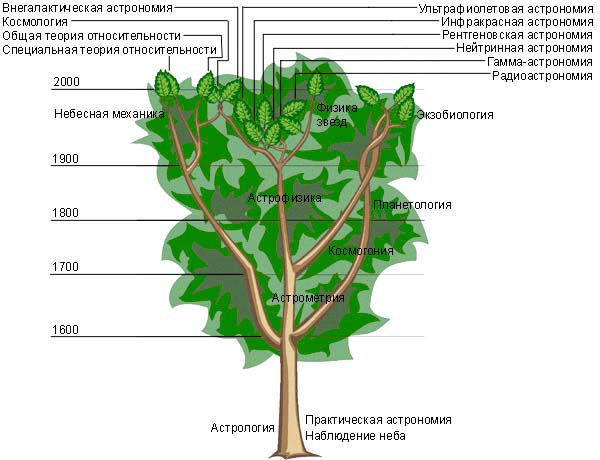 Древо астрономических знаний
Астрономия – древнейшая наука.
Систематические астрономические наблюдения проводились тысячи лет тому назад.
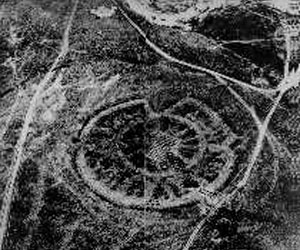 Мегалиты древности
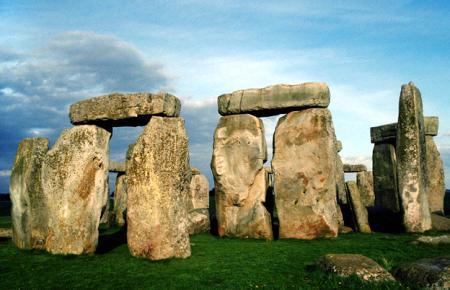 Древняя обсерватория Стоунхендж
Солнечный камень ацтеков
Солнечная обсерватория в Дели
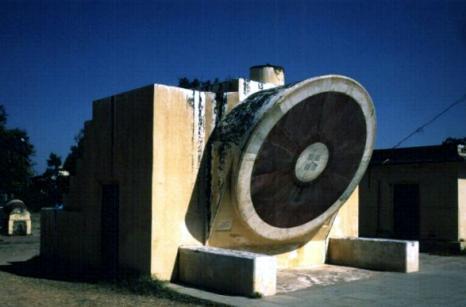 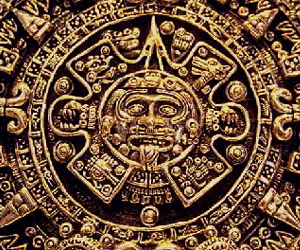 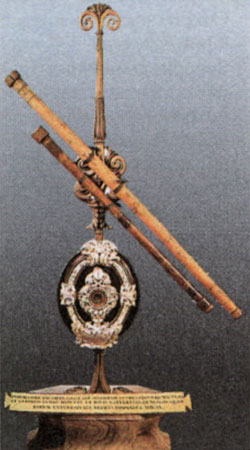 Телескоп Галилея
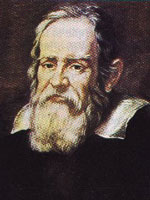 ГАЛИЛЕЙ Галилео (1564–1642), 
итальянский ученый, в 1609 году 
построил первый телескоп
Два телескопа Галилея в Музеи истории науки, (Флоренция)
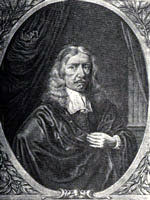 Телескоп Гевелия
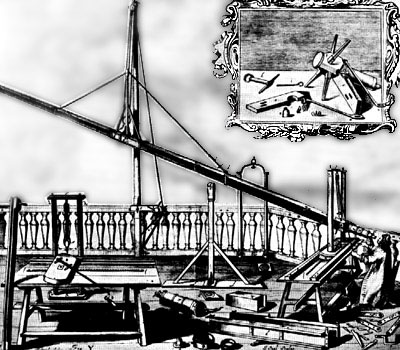 ГЕВЕЛИЙ Ян (1611–87), 
польский астроном
Телескоп Гевелия имел длину 50 м и подвешивался системой канатов на столбе
В древнегреческой мифологии одна из девяти муз, 
Урания, считалась покровительницей астрономии
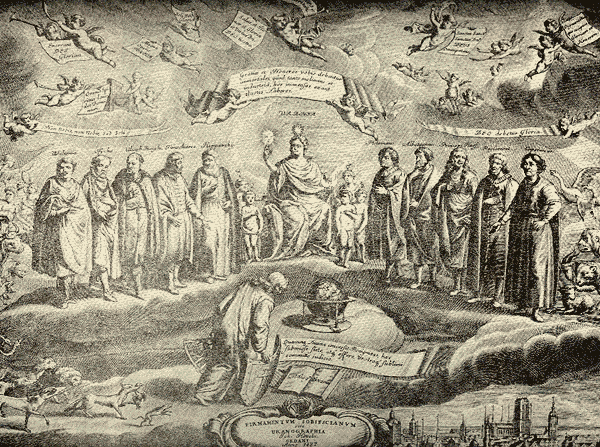 Аллегория Яна Гевелия  изображает музу Уранию, которая в руках держит Солнце и Луну, а на голове у нее сверкает корона в виде  звезды. Урания окружена нимфами, изображающими пять ярких планет, слева Венеру и Меркурий (внутренние планеты), справа – Марс, Юпитер и Сатурн (внешние планеты).
Изображение созвездий из атласа Гевелия
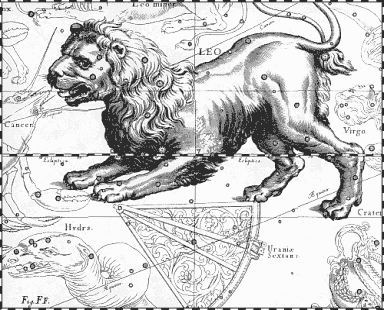 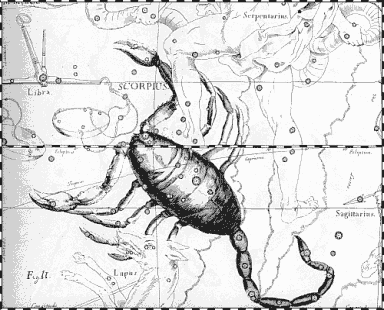 Созвездие Льва
Созвездие Скорпиона
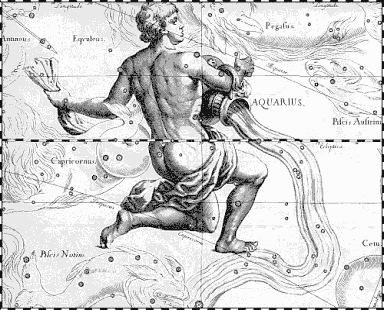 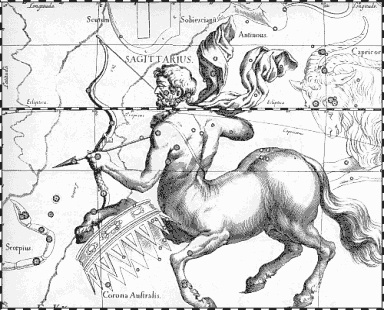 Созвездие Водолея
Созвездие Стрельца
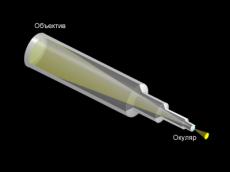 Принципиальная схема телескопа
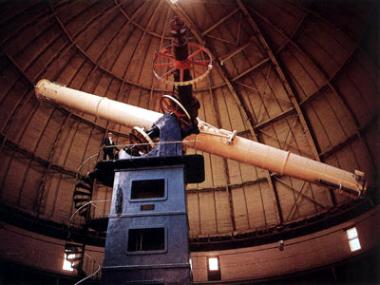 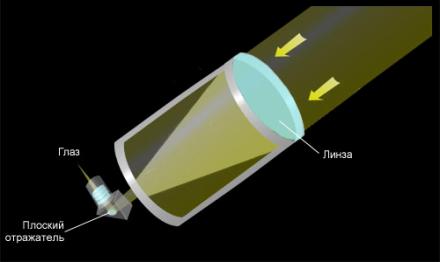 Устройство телескопа-рефрактора
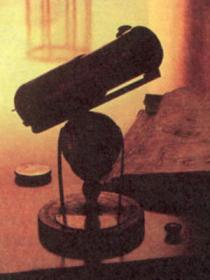 Устройство телескопа-рефлектора
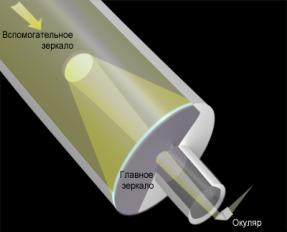 Первый в мире телескоп-рефлектор
Южная часть Млечного Пути
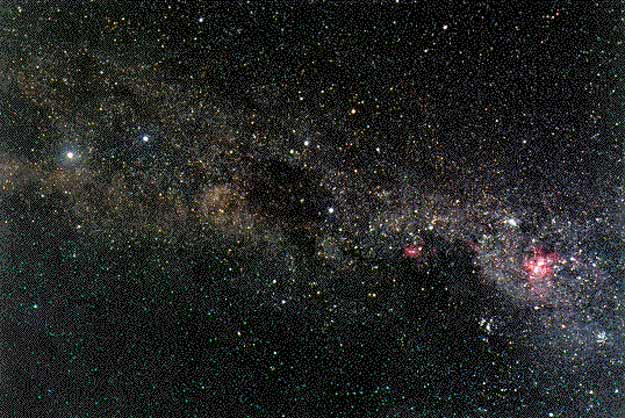 Наблюдения – основной источник информации о небесных телах, процессах и явлениях, происходящих во Вселенной
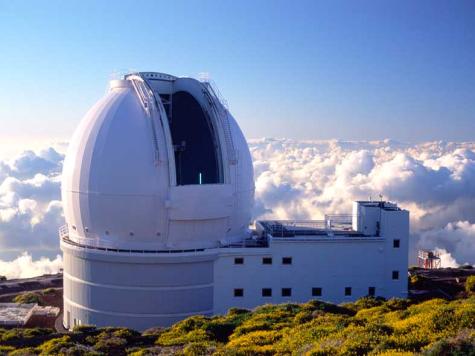 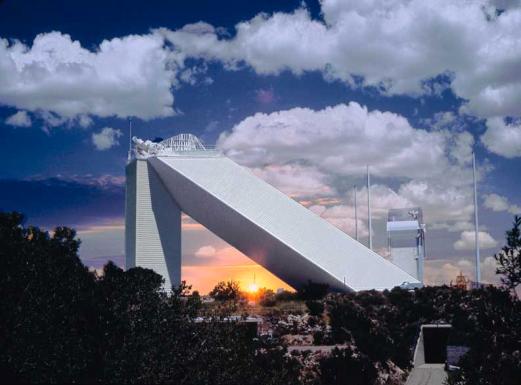 Башня 4,2-метрового телескопа
 им. В.Гершеля  на о. Пальма
Солнечный телескоп 
МакМас-Пирс
Кроме видимого света космические объекты излучают весь спектр электромагнитных волн. Значительная часть невидимого излучения поглощается атмосферой Земли.
Для исследования в инфракрасном, рентгеновском и гамма-диапазонах запускают специальные автоматические обсерватории.
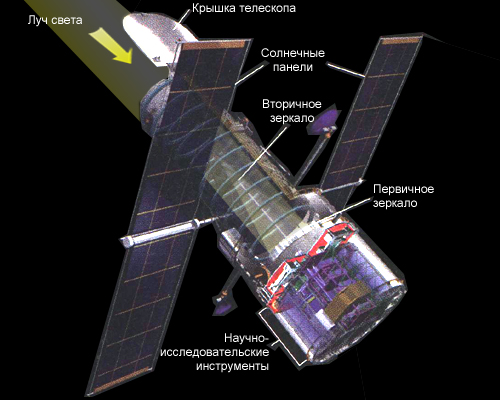 Принципиальная схема
 телескопа имени Хаббла
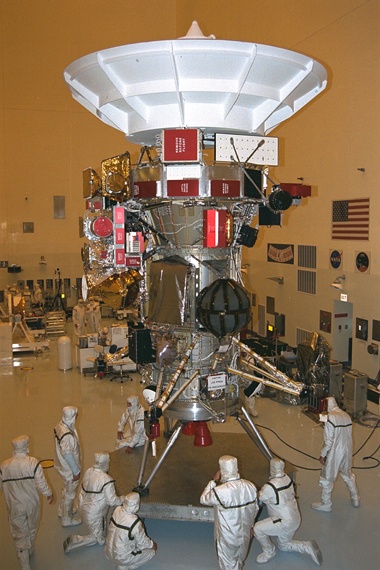 В последние десятилетия благодаря приборам, установленным на АМС,     удалось непосредственно изучить лунный грунт, исследовать межпланетную среду, зондировать атмосферы планет
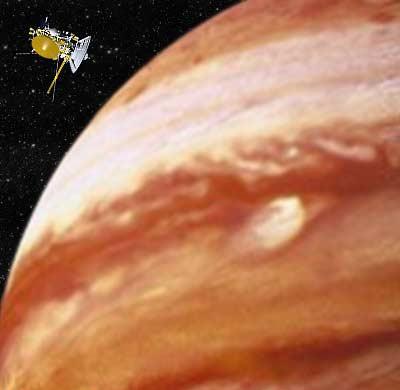 Для приема космического радиоизлучения 
предназначены радиотелескопы
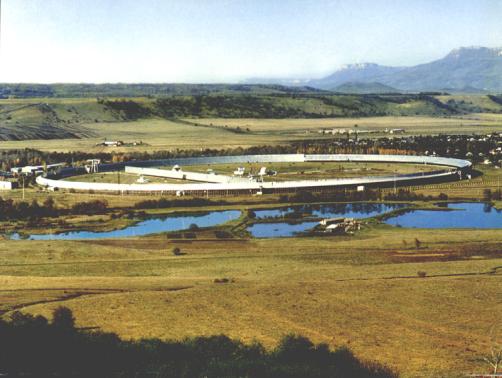 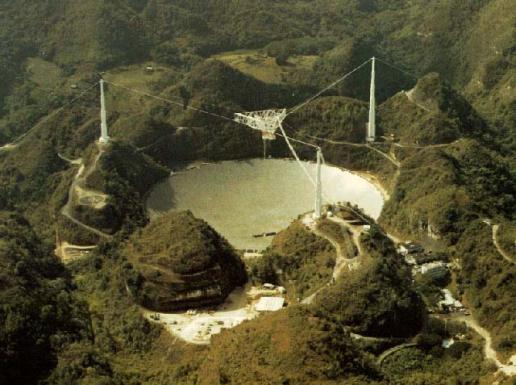 Радиотелескоп "РАТАН-600" 
Российской Академии наук
Радиотелескоп диаметром 305 м 
в Аресибо (о. Пуэрто-Рико)
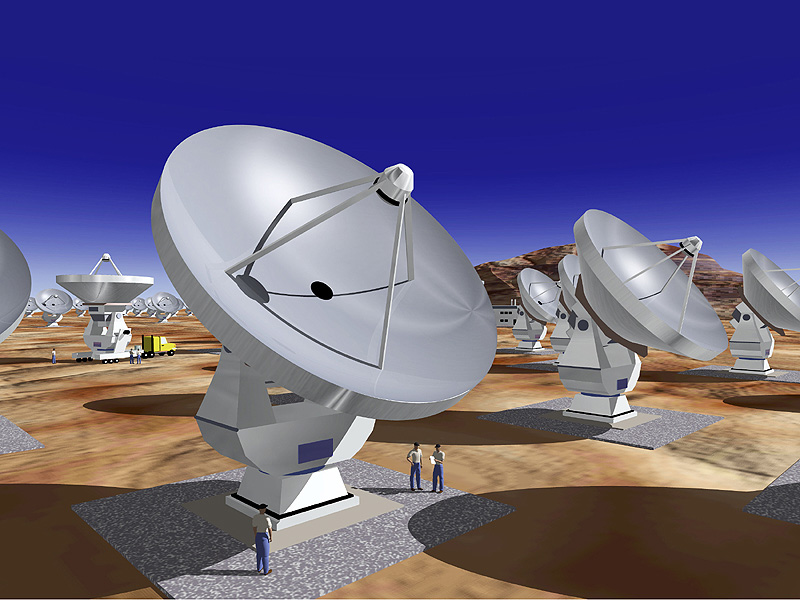 Используя системы далеко расставленных антенн – радиоинтерферометры, получают разрешение даже более высокое, чем у оптических телескопов
ALMA (Atacama Large Millimeter Array), 64-антенный радиотелескоп  
миллиметрового диапазона в пустыне Атакама  (Чили).
Анализ спектров небесных тел – основной метод изучения физической природы космических объектов
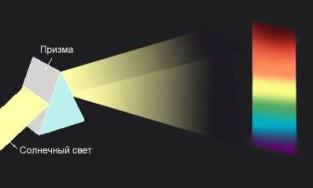 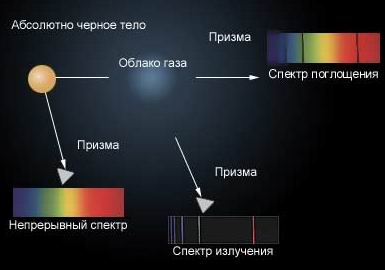 Призма 
как спектральный  прибор
Излучение звезды, проходя через облако газа, приобретает темные линии (линии поглощения) в своем спектре
Астрономия – всеволновая наука
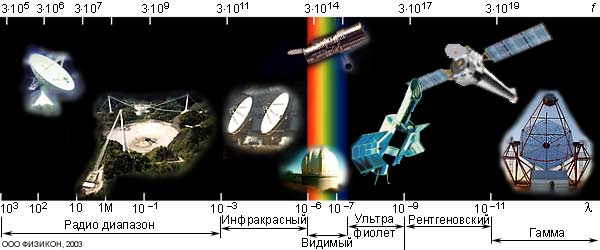 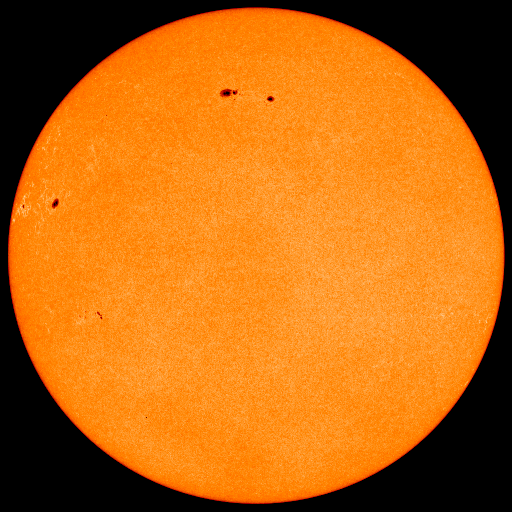 Солнце – наша звезда
Солнце и движущиеся вокруг него планеты образуют Солнечную систему
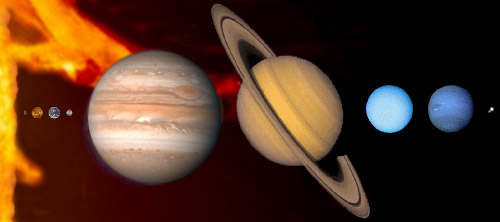 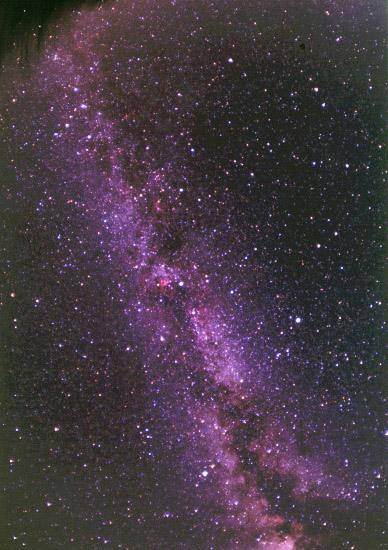 В нашей Галактике много таких звезд, как Солнце.

В темную безлунную ночь вдали от городских огней хорошо видна широкая полоса Млечного Пути
В состав нашей Галактики входят шаровые и рассеянные звездные скопления
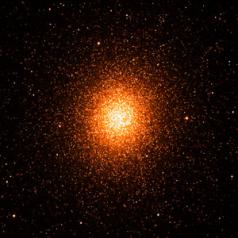 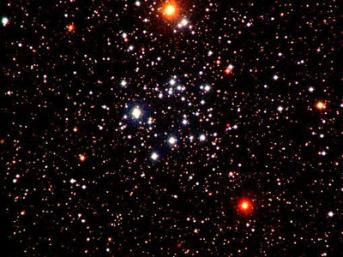 Во Вселенной множество галактик
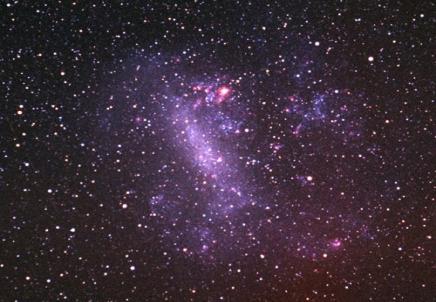 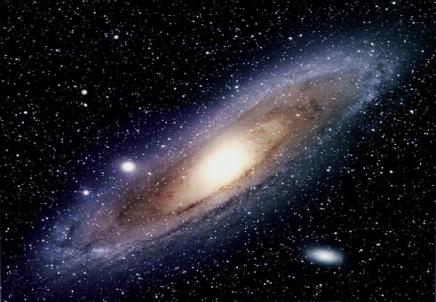 Большое Магелланово Облако
Галактика М31
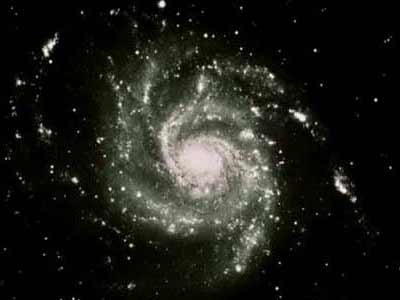 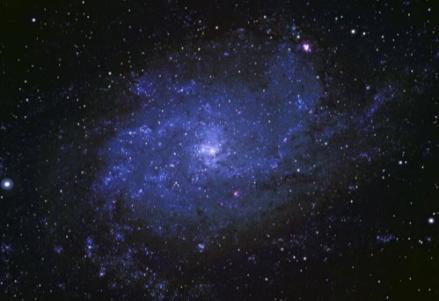 Галактика M101
Галактика М32